SİDE ÖZEL EĞİTİM MERKEZİ PLAJ KROKİSİ
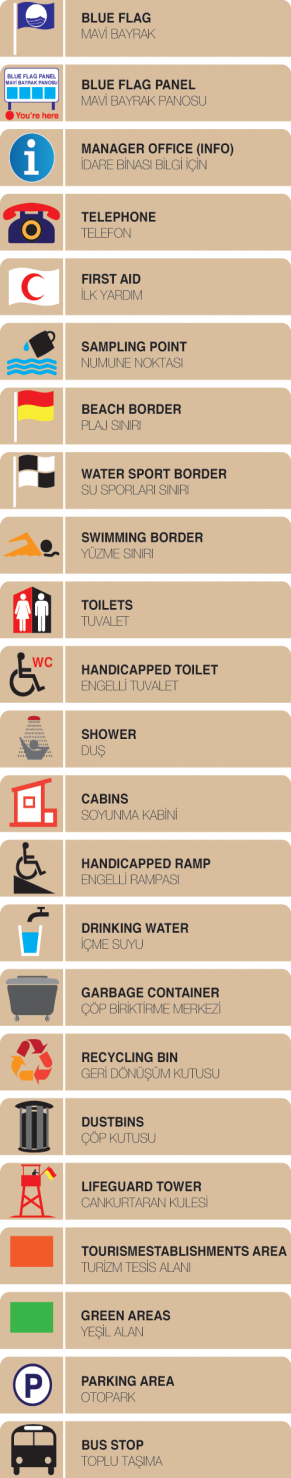 RİSKLİ YÜZME ALANI DERİNLİK 3-5 M.
CANKURTARAN BOTU DEVRİYE GÜZERGAHI
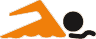 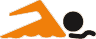 K/N
110 METRE
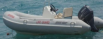 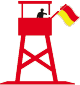 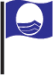 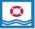 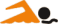 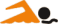 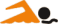 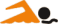 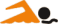 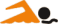 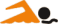 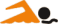 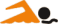 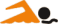 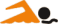 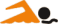 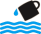 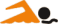 GÜVENLİ YÜZME ALANI DERİNLİK 1-3 M.
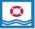 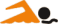 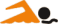 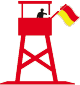 75 METRE
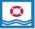 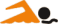 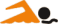 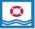 TAŞ İSKELE
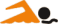 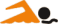 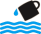 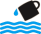 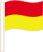 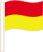 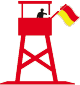 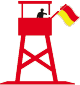 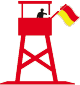 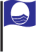 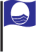 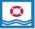 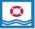 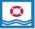 BURADASINIZ
You’ re here
BURADASINIZ
You’ re here
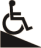 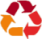 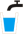 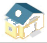 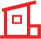 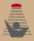 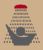 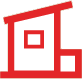 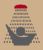 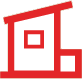 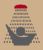 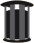 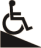 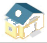 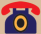 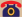 BURADASINIZ
You’ re here
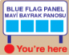 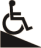 BURADASINIZ
You’ re here
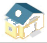 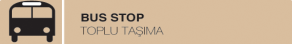 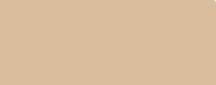 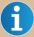 YÜRÜYÜŞ YOLU
BURADASINIZ
You’ re here
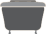 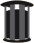 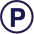 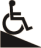 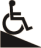 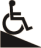 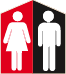 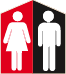 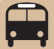 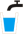 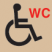 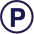 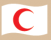 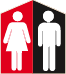